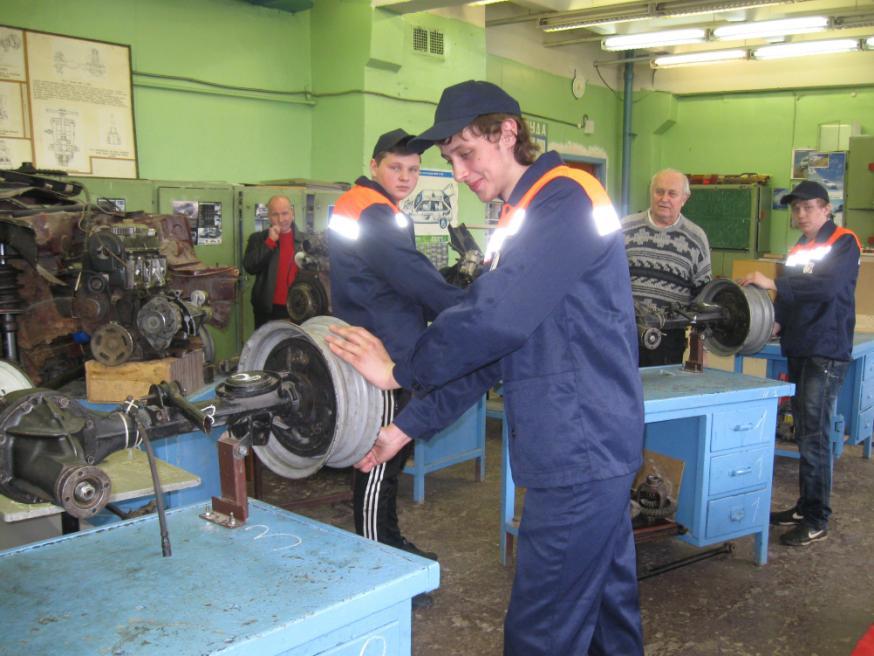 Ремонтная мастерская
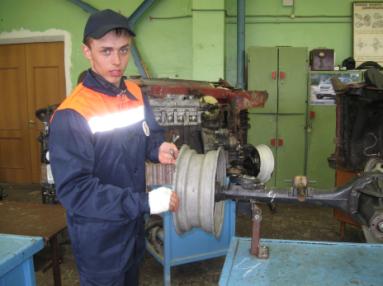 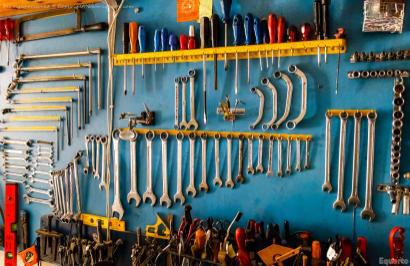 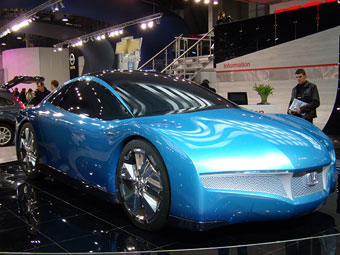 В скоростной век автомобилей без профессии автомеханика не обойтись
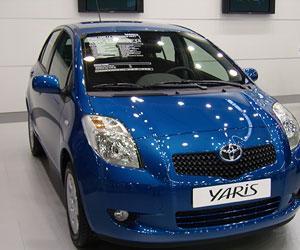 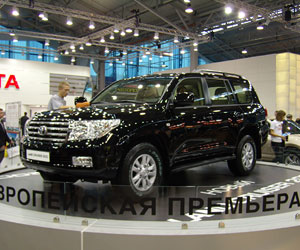 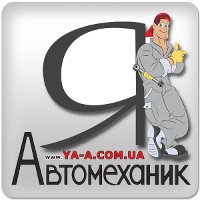 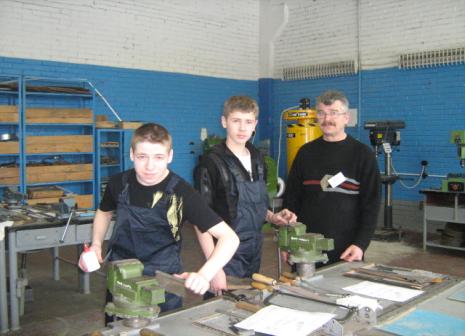 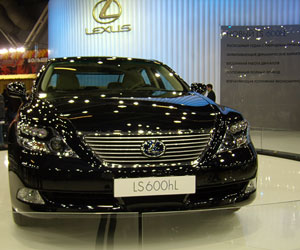 Автомеханик выполняет целый спектр работ: 
это ремонтные работы (топливной аппаратуры, системы антиблокировки тормозов, двигателя внутреннего сгорания, а также узлов и 
агрегатов). 
Также автомеханик занимается техническим 
обслуживанием. Он выполняет регулирование механизмов или
 производит замену вышедших из строя механических частей.
Профессионалы своего дела.
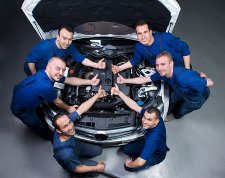 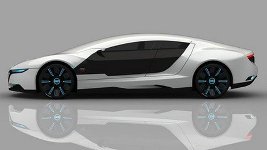 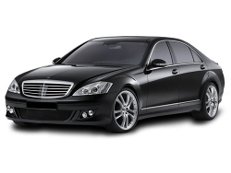 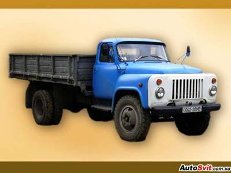 Работа автомеханика не может быть рутиной по определению – это всегда работа ума, поиск причин, следствий и оптимальных решений